FILE & SERVE
Civil Initial Filings 
Statewide
October 22, 2014
WELCOME
SD Unified Judicial System https://ujs.sd.gov
Odyssey/File & Serve
File & Serve website
Timeline
Filer Training Presentation
Website
Legacy Applications:
   Civil, Criminal, Financial, Supervision,
   Protection Orders & Calendaring
Statewide Migration
Began – November 2011
Completed – June 2013
Odyssey
Timeline
End of 2014
Similar to Pacer
e-Access
File up until 11:59 pm CST
File Stamp – date & time submitted
Service – when filing submitted
Filings
Can be e-filed
File motion to make part of the record
Local rules 
Circuit Court specific – Rules/procedures for Supreme Court briefs do not change
Briefs
Criminal Initial filings
Sealed documents 
Administrative Records
Appeal Bonds
PHV Fees
Proposed Orders 
Discovery (service only)
Not e-filed
Abuse and Neglect
Mental Illness
Involuntary Commitment
Adoption
Pro Se
Small Claims
Juvenile
Case Types not e-filed
Generally not filed - Depositions, Interrogatories, Requests for Documents, Requests for Admission or answers/responses to any of these; Attorney’s Memorandums
As Directed by Judge
Failure to pay filing fee
Filing Code/Document caption do not match
Incomplete
Needs Redaction
No Pending Action
Not legible
Order Imposing Sanctions
Wrong County/Court
Reject Reasons
[Speaker Notes: No Pending Action – Copies of the US Constitution brought in by tax protestors and documents brought in by groups wanting to “file with the court” .

Order Imposing Sanction – Court Order issued directing clerks to decline filings by or on behalf of a particular party due to continued meritless and/or frivolous filings]
Redaction 
original & redacted version

e-Signature 
Example:  /s/ your name
Include date
Blue ink does not scan/transfer
Supreme Court Rule 13-12
[Speaker Notes: A few examples from SC Rule 13-12]
Used in Minnesota
Used in North Dakota
Mandatory – July 2013
Increased 5,000 to 16,000 weekly
Odyssey
UJS pays licensing fee
No user costs other than existing filing fees + 3.5% Merchant Payment Card Processing Fees
UJS Support
Limited to Email request
Use Form on Site
Include requested information
F&S Support
Webinars Wednesdays @ 2pm CST
Self-Study training videos
Users Guides
FAQ
Training
Firm Checklist/Instructions
Administrator Guide
Register Firm
Add Payment Account
Add Users
Add Service Contacts
Add your contacts to Public List
Register Firm & Users
Set up and maintains:
Users/attorneys
Passwords
Payment Accounts
Recommend - 2 admins
Firm Admin
Master List
Service Contact tab
Specific to each Firm
Created and Managed by Firm Users
Public list
Online ‘Rolodex’
Users added ONLY by their firm
eService
F&S Agreement
Agreed at Registration
Consent to be served by electronic means
Service is accepted when email is delivered
Filings Details 
Public List
Online ‘Rolodex’
Users added ONLY by their firm.
View Details – who added to Public List
Not on List – US mail, hand delivery, etc.
eService
Email
1 email = 1 account
2 firms = at least 2 email accounts
Required to efile
credit card payment account
at least 1 attorney to e-file
Firms
Check popup blockers
Silverlight required 
MS version of Adobe Flash
IE 11 not compatible
Use Firefox/Chrome
Macintosh compatible
iPad available 2015
Compatibility
PDF or PDF/A format only 
Save as searchable PDF 
Scanned docs accepted
Color docs 
converted to black & white 
may be rejected as “Not legible”
To remain in color - file w/clerk 
300 x 300 resolution
Filed Documents
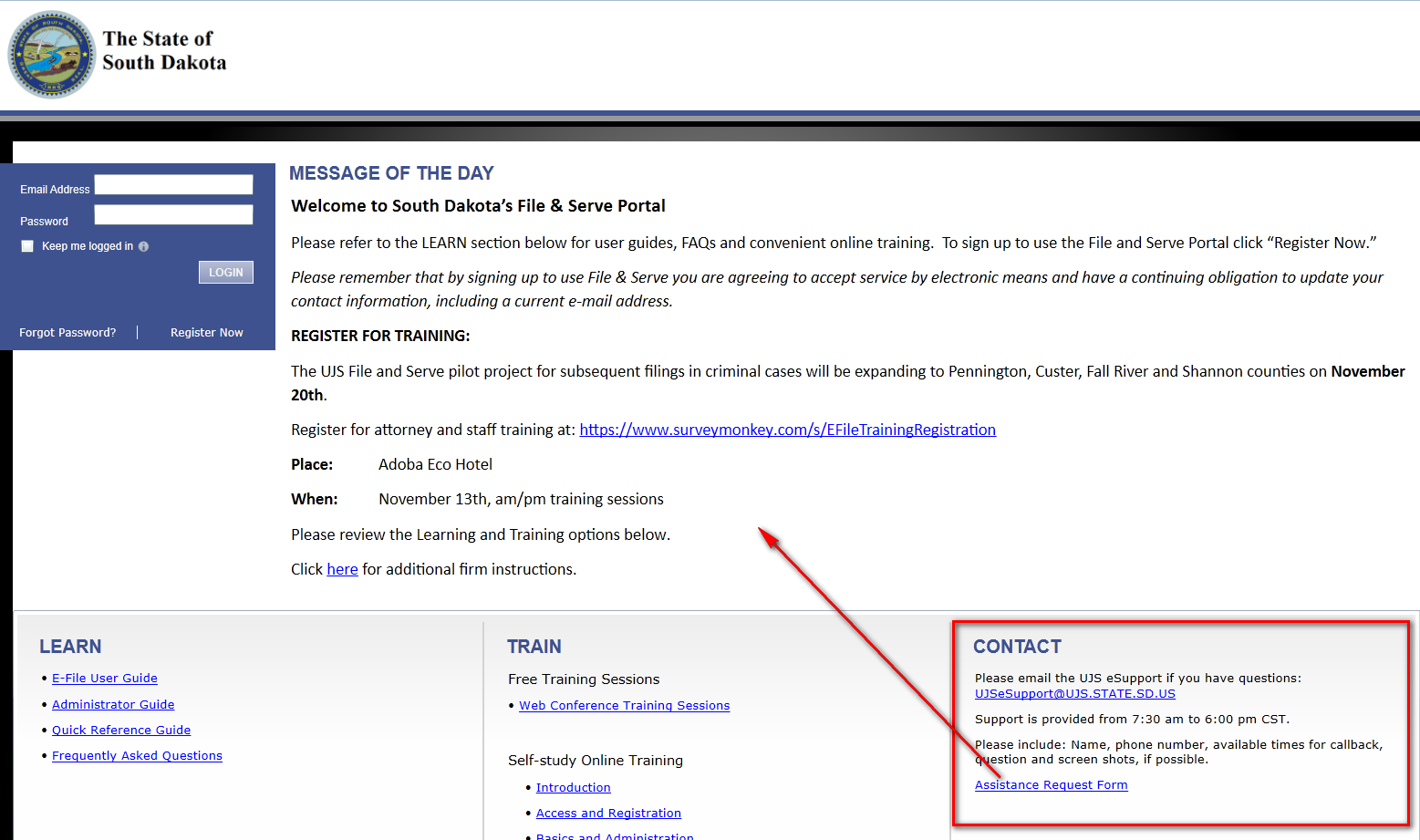 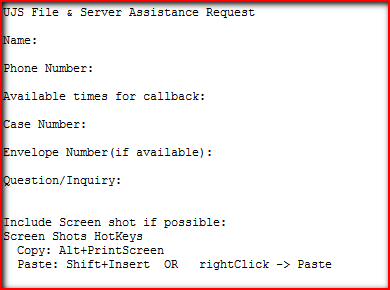 eSupport
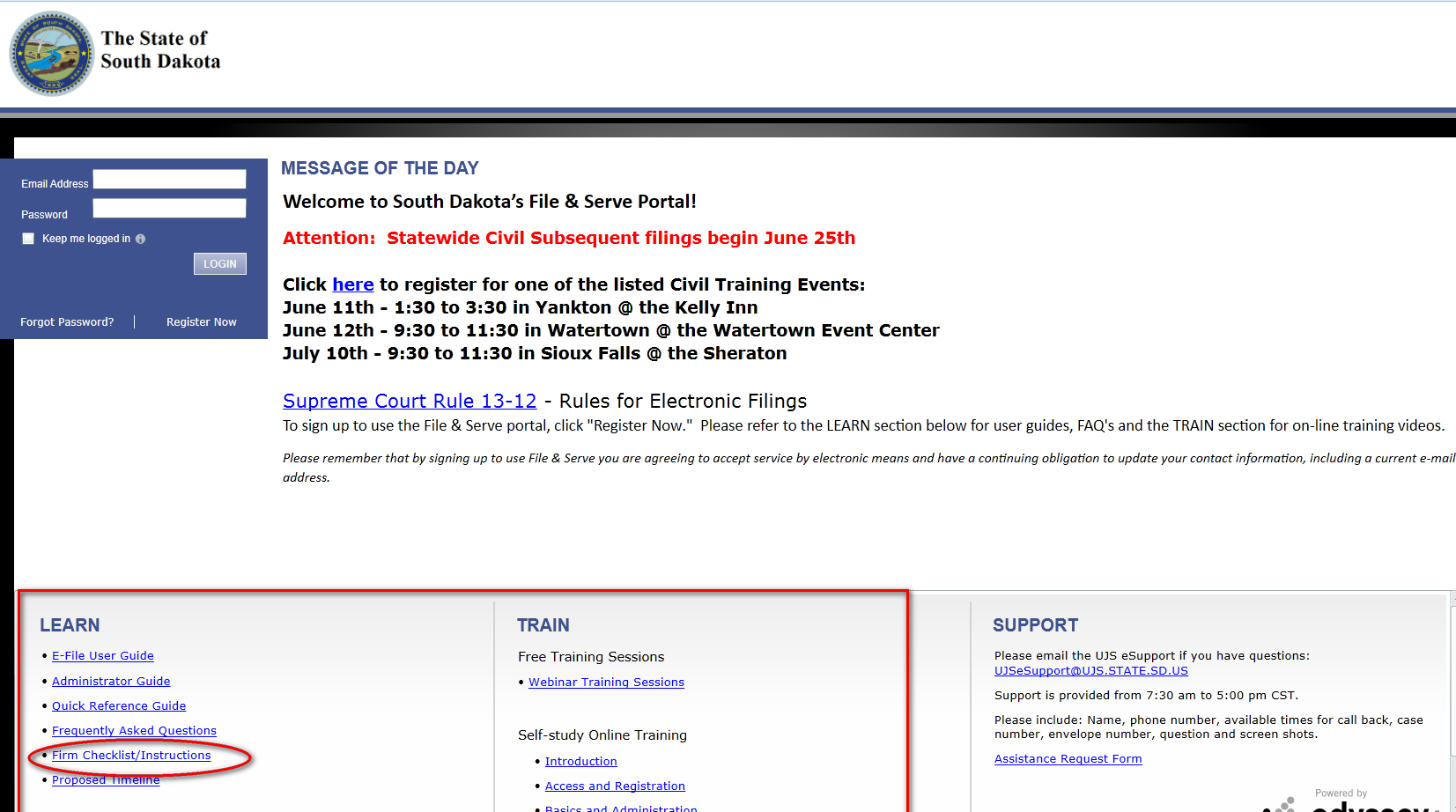 Learn & Train
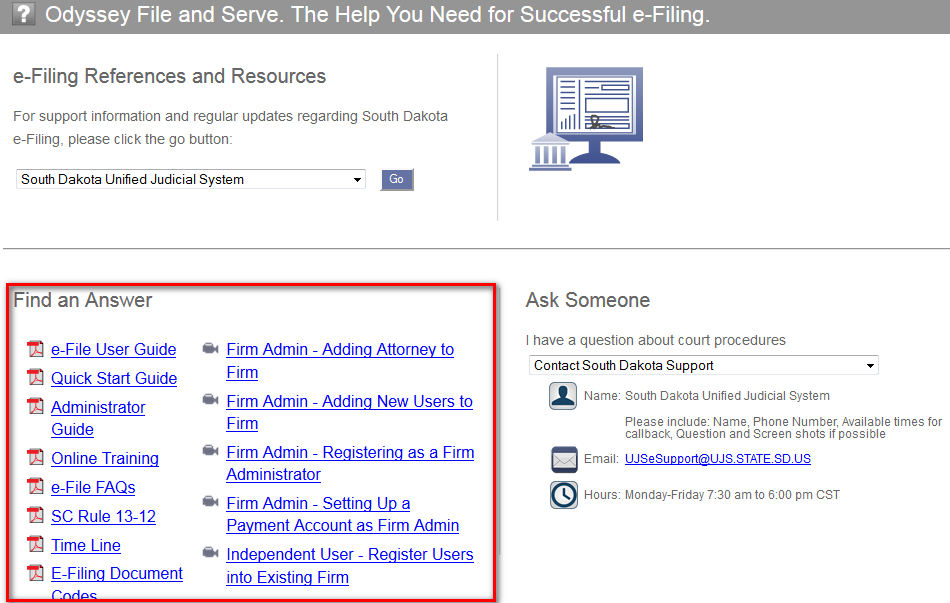 Help
Civil Initials
Select Case Type
Add Parties
Select Filing Codes
Add Documents
Must submit Case Filing Statement
Filing Fees
eFile & Serve Demo
SD Unified Judicial System https://ujs.sd.gov
Odyssey/File & Serve
File & Serve website
Timeline
Filer Training Presentation
Website